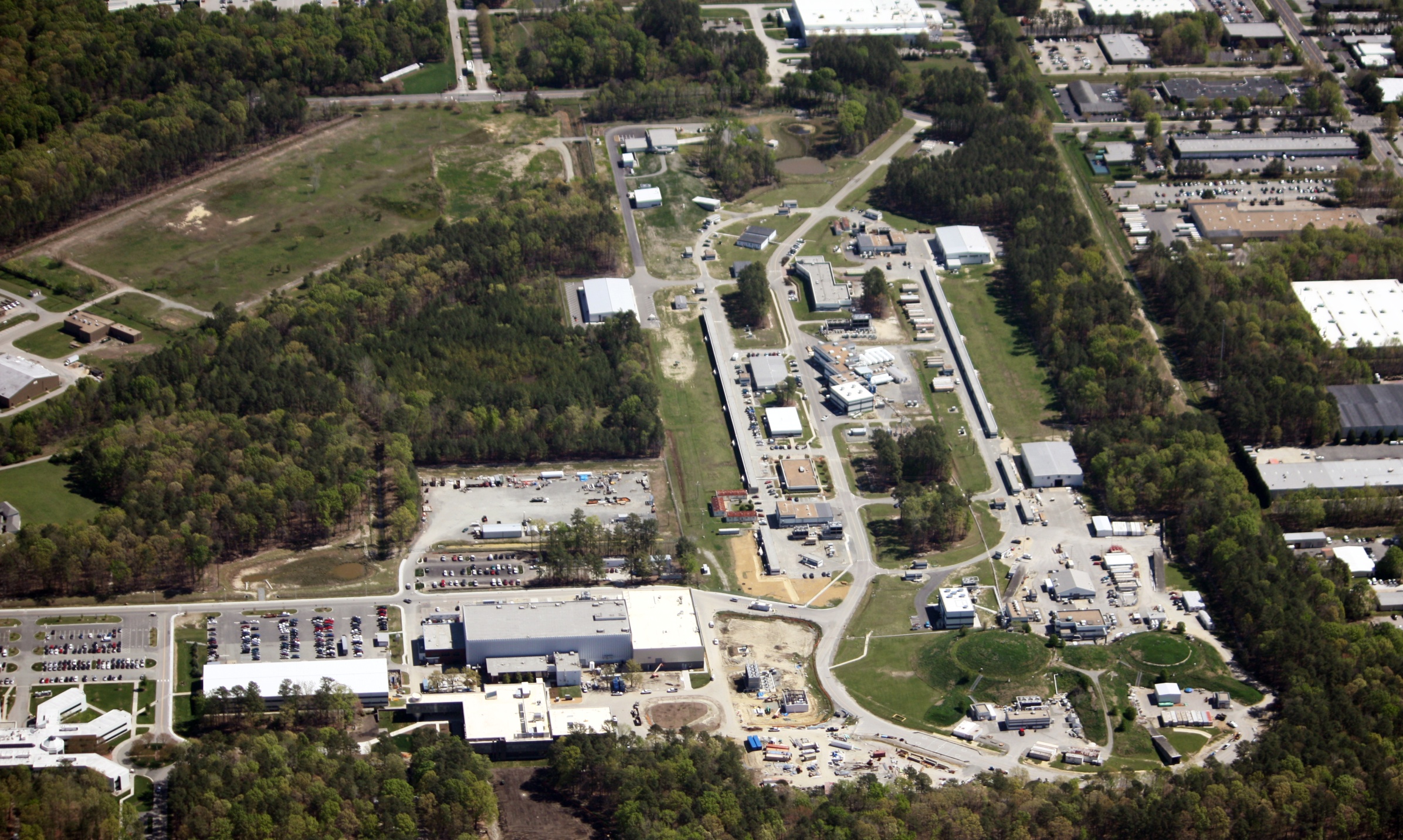 Jefferson Lab – 
An Introduction
Hugh Montgomery;   May 14, 2012
Federal Investments in Jefferson Lab Infrastructure
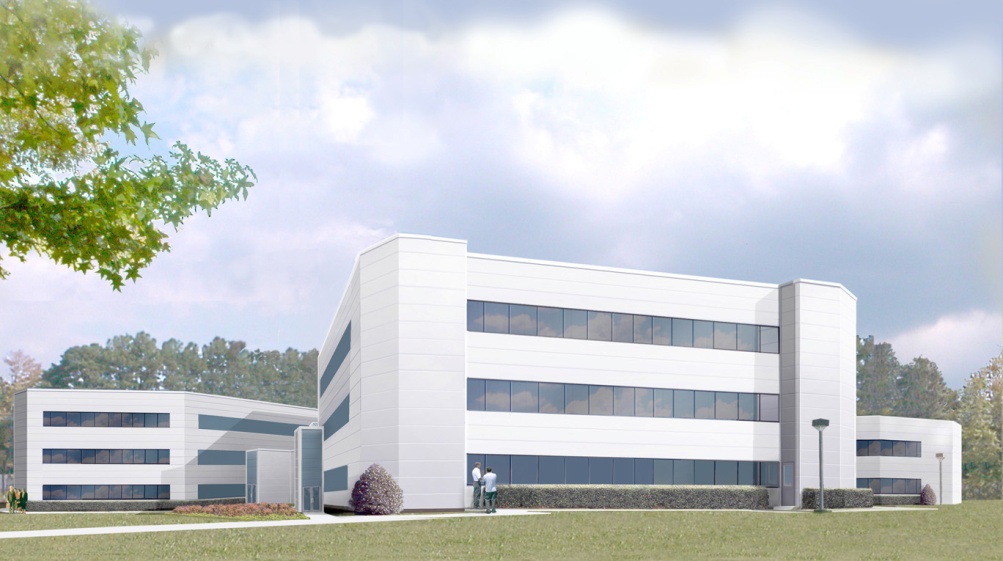 CEBAF Center Add & Rehab - $78-92M (Planned)
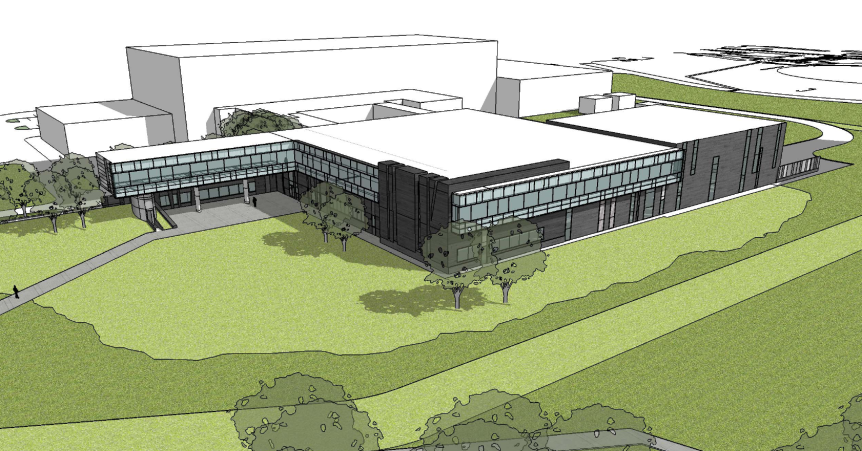 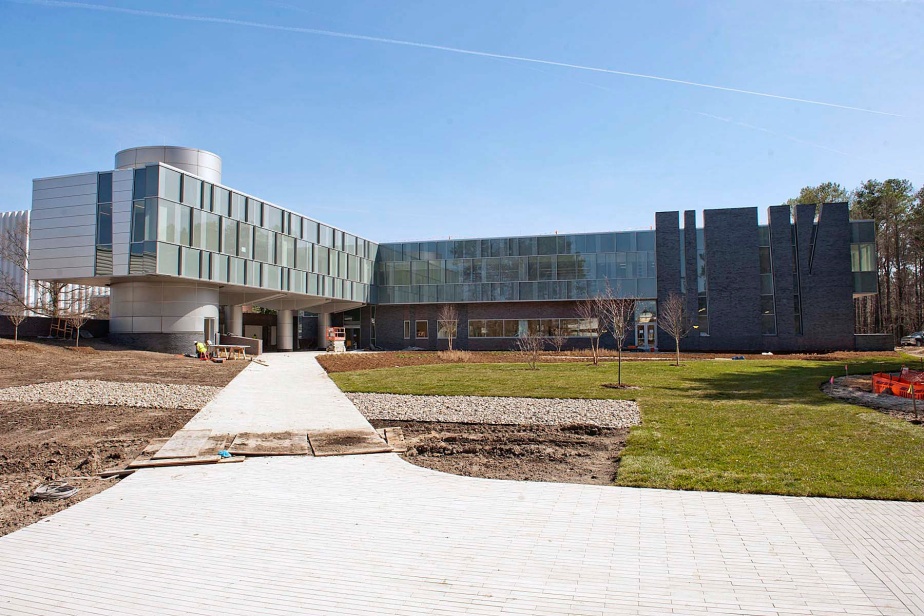 TEDF Construction - $72.2M
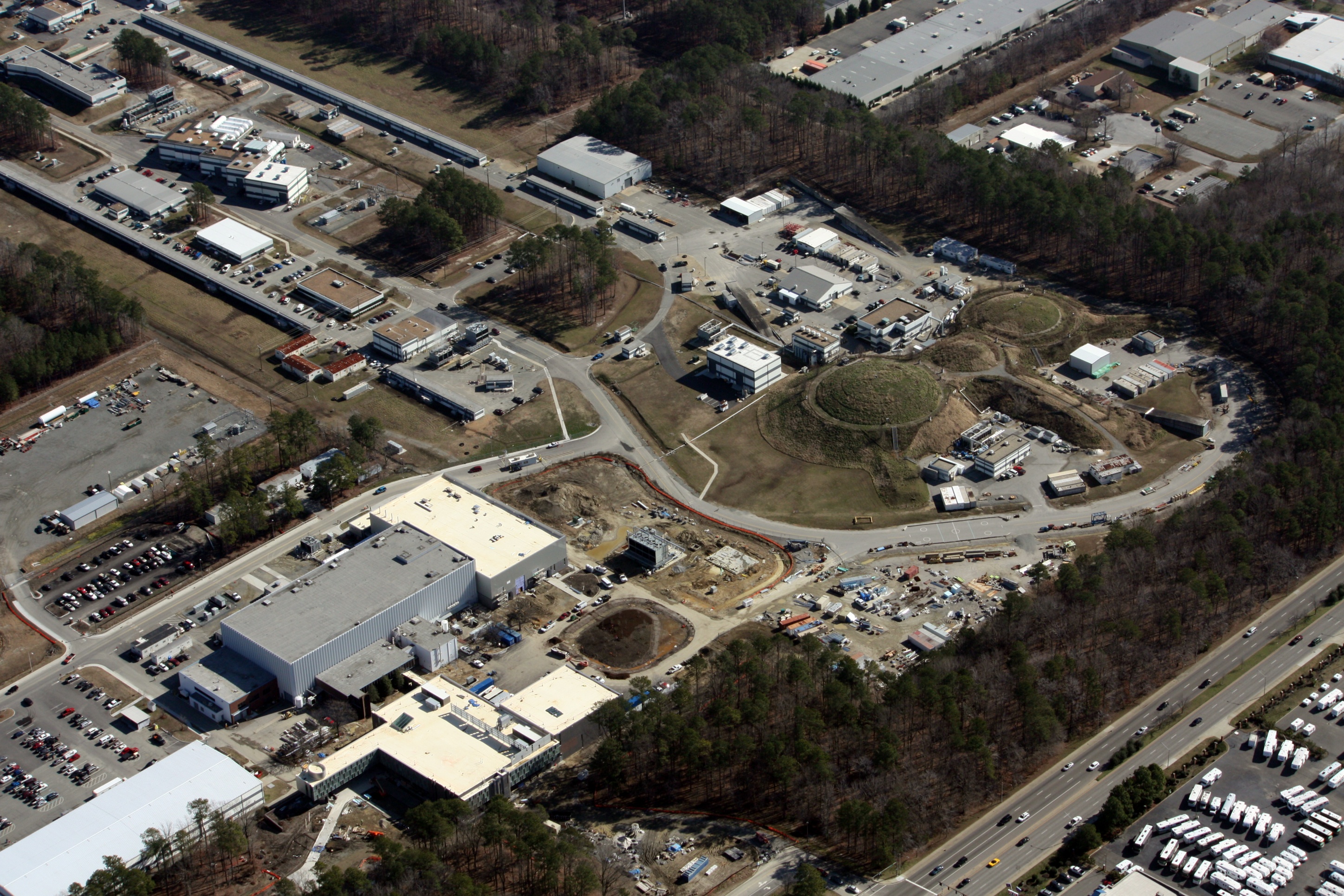 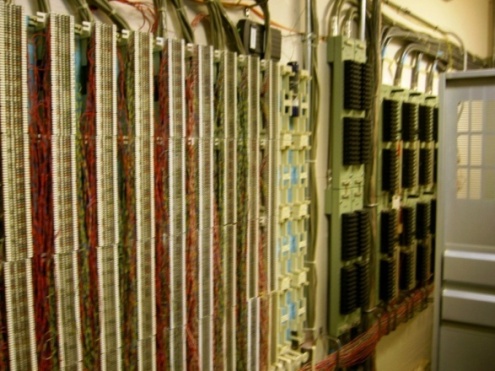 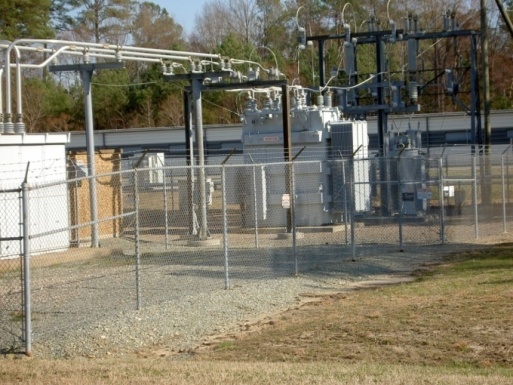 Utilities Infrastructure Modernization - $29.2M
Jefferson Lab At-A-Glance
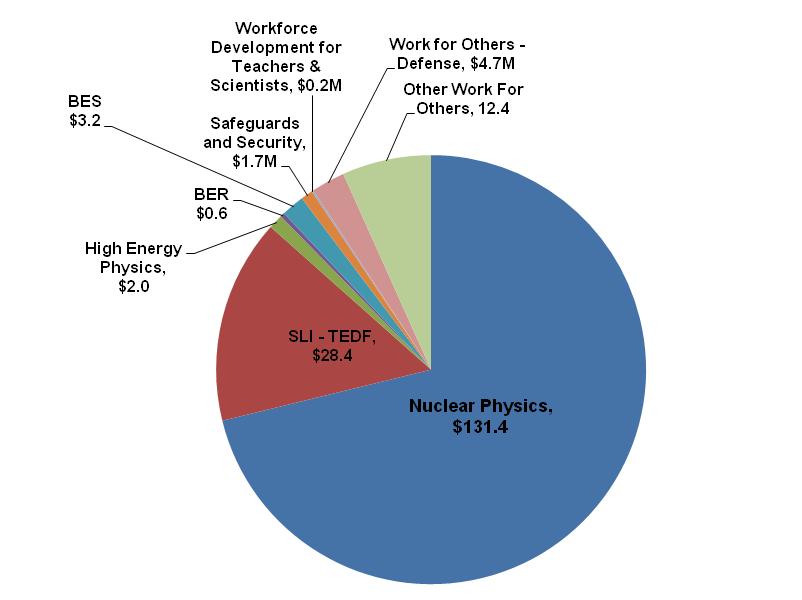 FY 2011:
   Total Lab Operating Budget: $103.3M
   Total Lab Construction Budget: $64.3M
   Total Non-DOE Budget: $17.1M
	TOTAL:  $184.7M
All data as of FY2011
Experimental Nuclear Physics Program
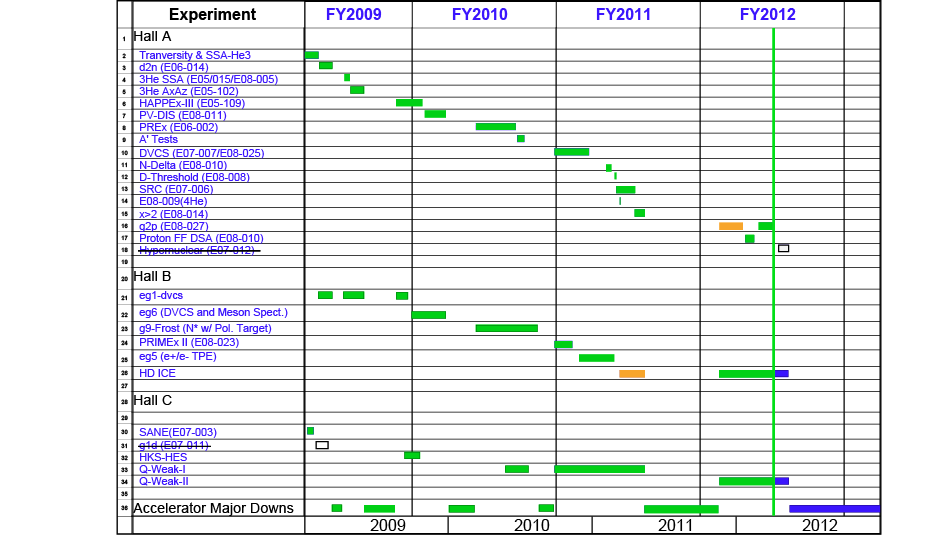 X
12 GeV Upgrade
New Hall
CHL-2
Maintain capability to deliver
lower pass beam energies
Enhanced capabilities in existing Halls
12 GeV Upgrade Project Schedule
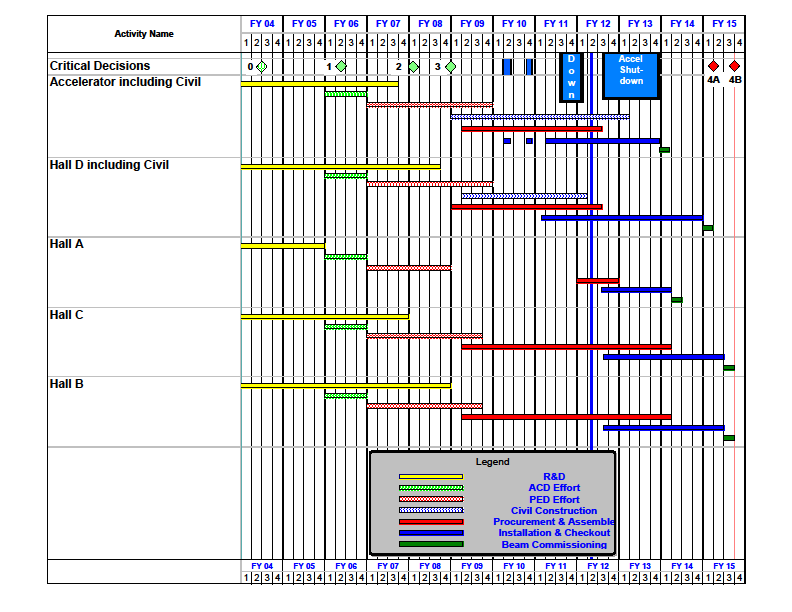 Two short parasitic installation periods in FY2010
6-month installation                
	May-Oct 2011

12  16-month installation              
	May 2012 - May Sept 2013

Hall A commissioning start       Oct 2013  Feb 2014
Hall D commissioning start  
	April 2014  Oct 2014
Halls B & C commissioning start Oct 2014  Apr 2015

Project Completion June 2015
CD-4B may be at risk
EIC Realization Imagined
Jefferson Lab Light Source
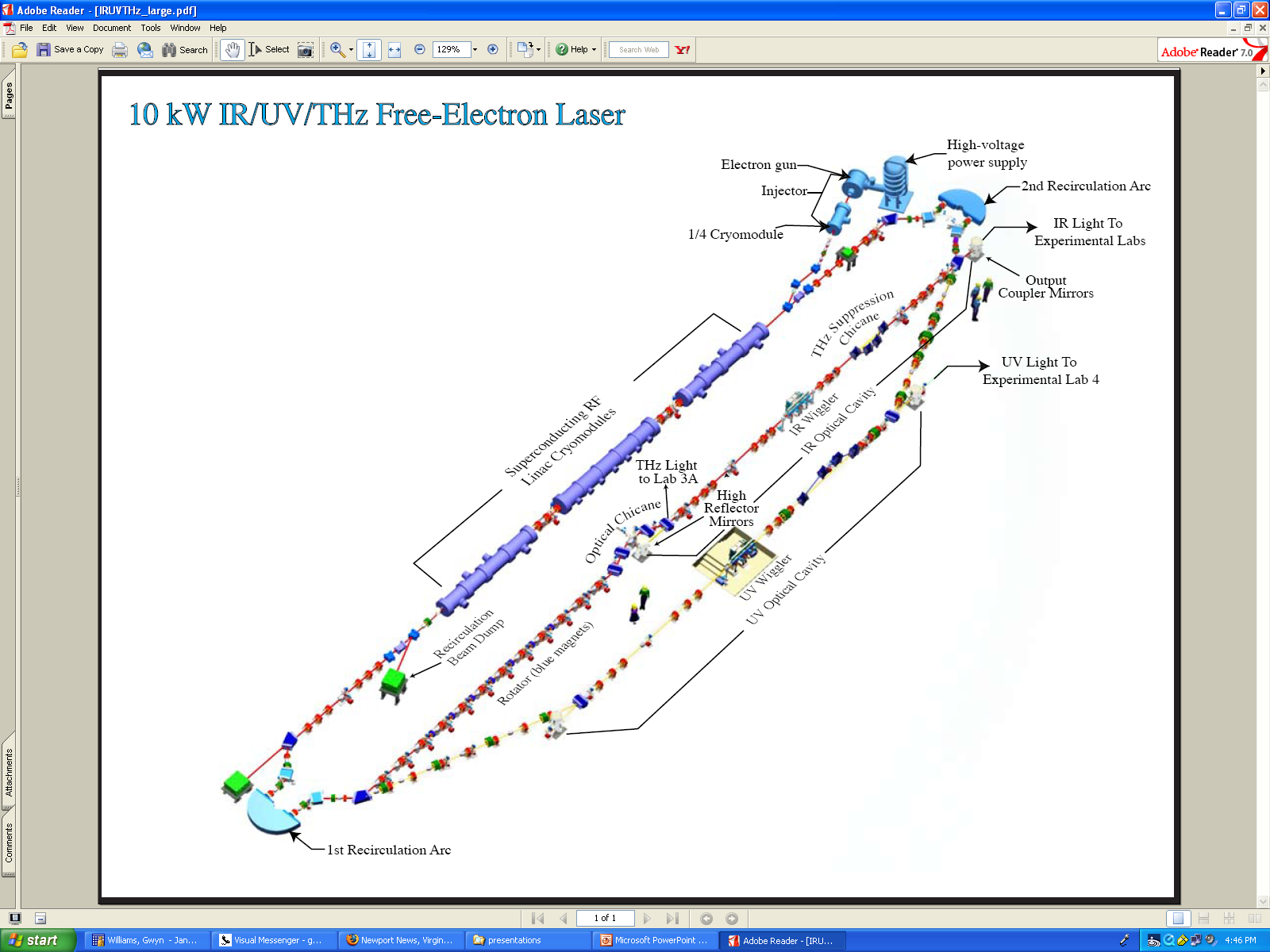 Accelerator R&D and devel.
funded by Navy (ONR) and Air Force
E = 120 MeV emittance 5 microns
135 pC pulses @ 75 MHz  150 fs
ERL
2 FELs
IR (1-10 microns), 14 kW
UV (down to 300nm)
       4 eV in fund.  12eV in 
       3rd harmonic
A VUV/IR/THz 4th Generation Light Source
Jefferson Lab
6 GeV Program a manifest success
World class accelerator technology: SRF, Cryogenics
Leadership in Nuclear Theory
Successful 12 GeV Project - budget uncertainties
12 GeV Physics Program: exciting discovery potential
MEIC development: a mature alternative for the future
FEL/ERL machine provides important breadth and synergy
Supporting Infrastructure improvement program
A coherent program evolving in exciting directions
Spares Follow